TOÁN
BÀI 13: LÀM TRÒN SỐ ĐẾN HÀNG TRĂM NGHÌN
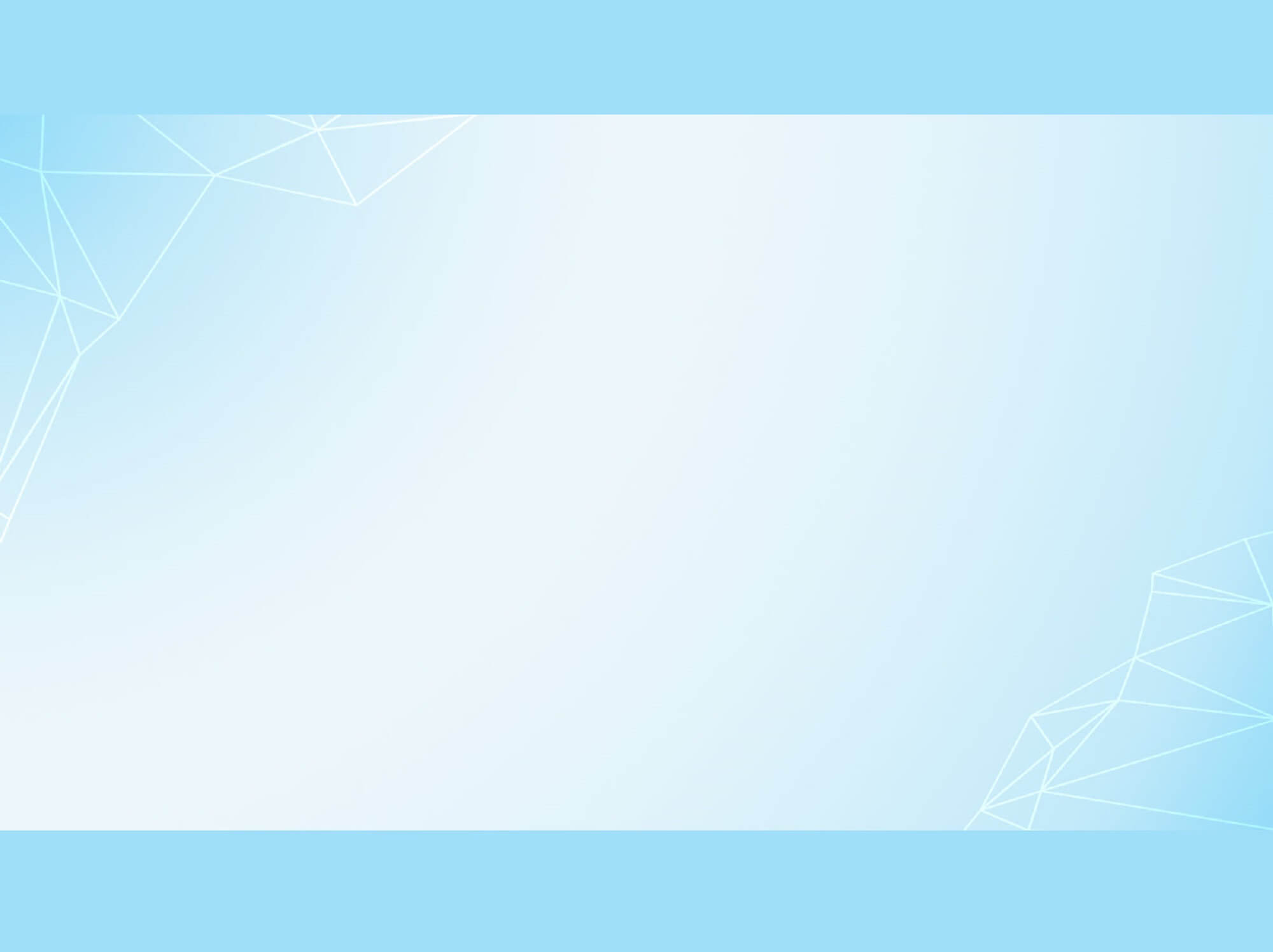 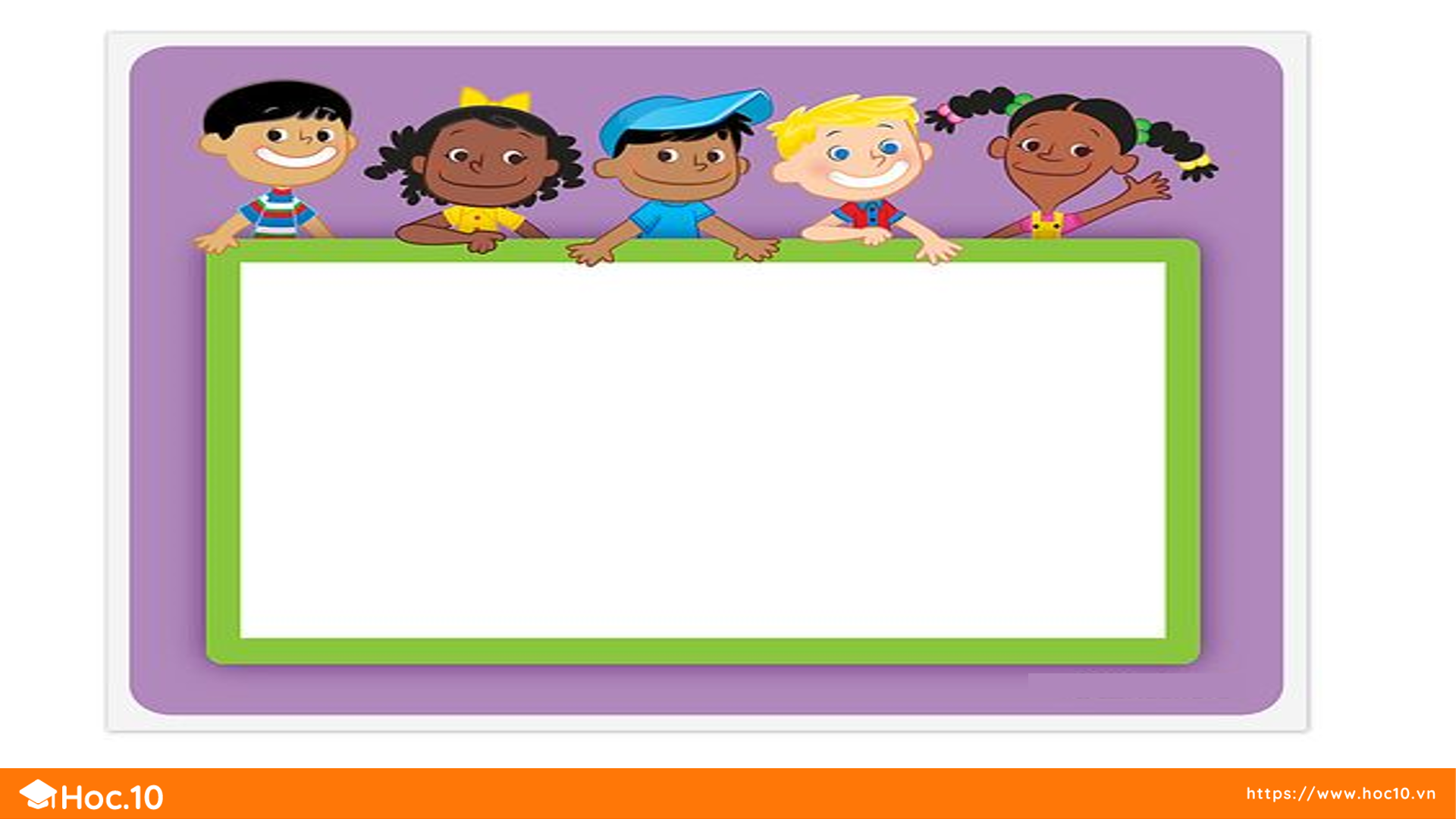 Thứ sáu ngày 18 tháng 10 năm 2024
Bài 13: LÀM TRÒN SỐ ĐẾN HÀNG TRĂM NGHÌN
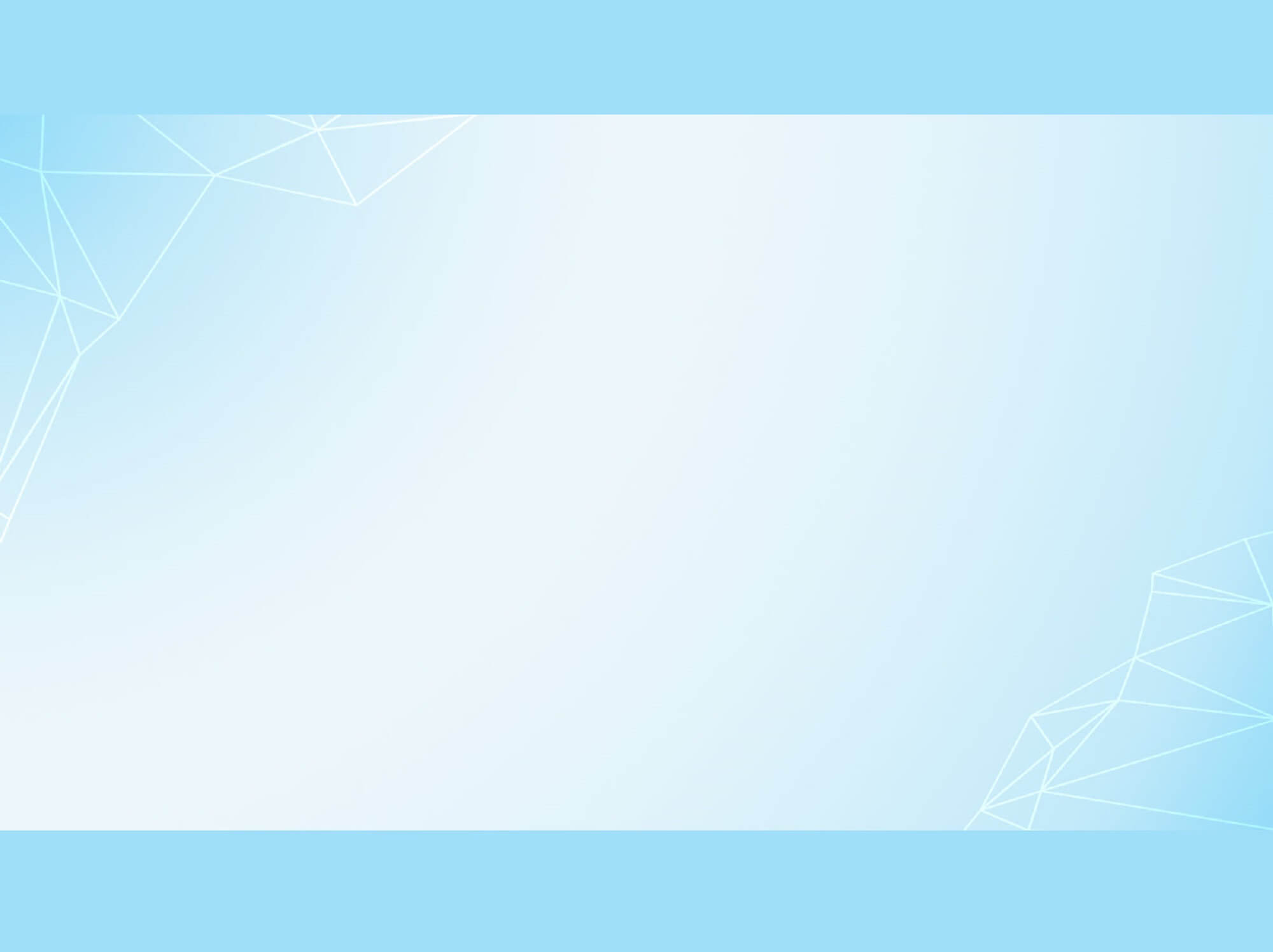 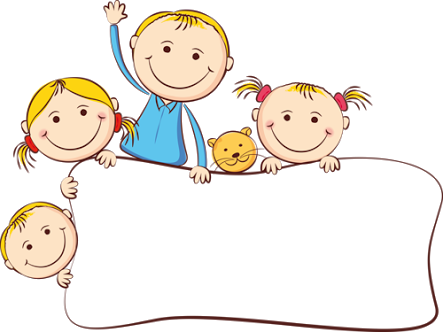 KHỞI ĐỘNG
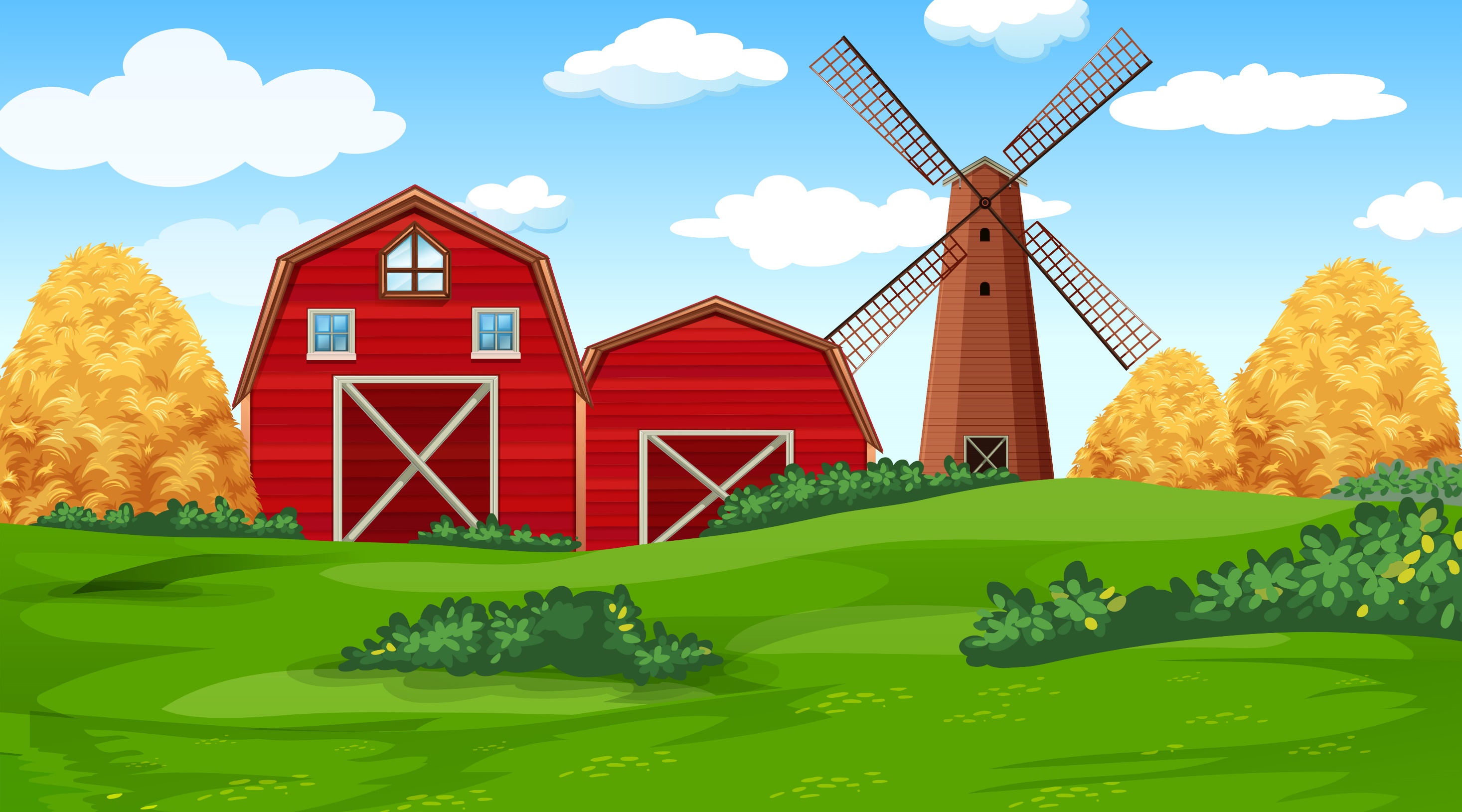 Chọn câu trả lời đúng.
Số nào trong các số sau là số tròn trăm?
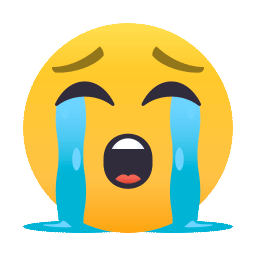 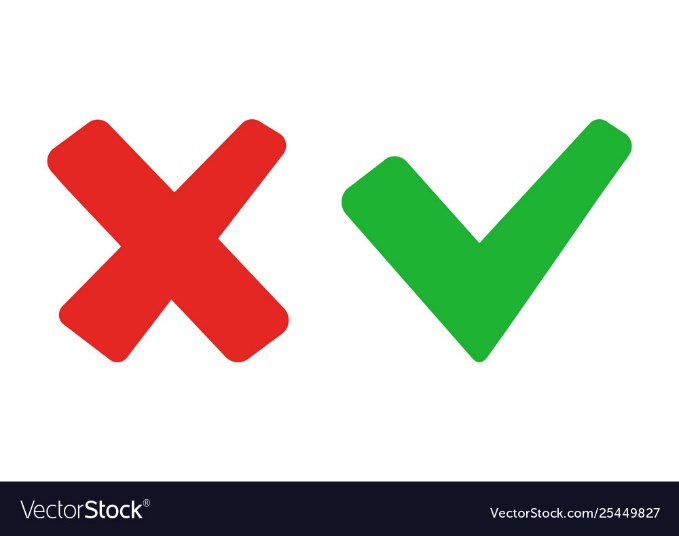 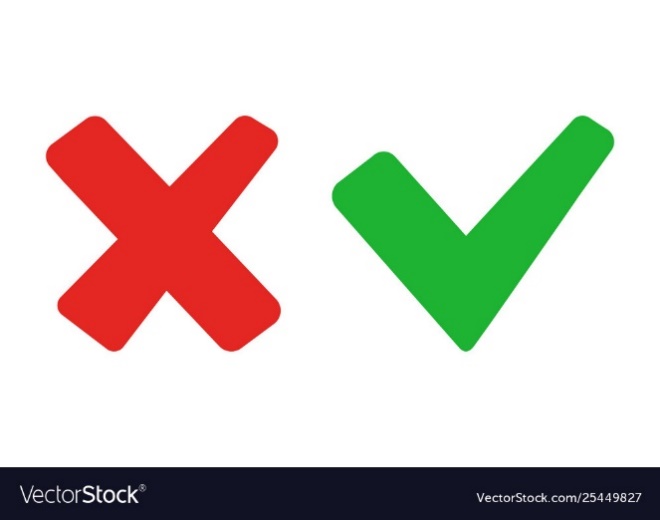 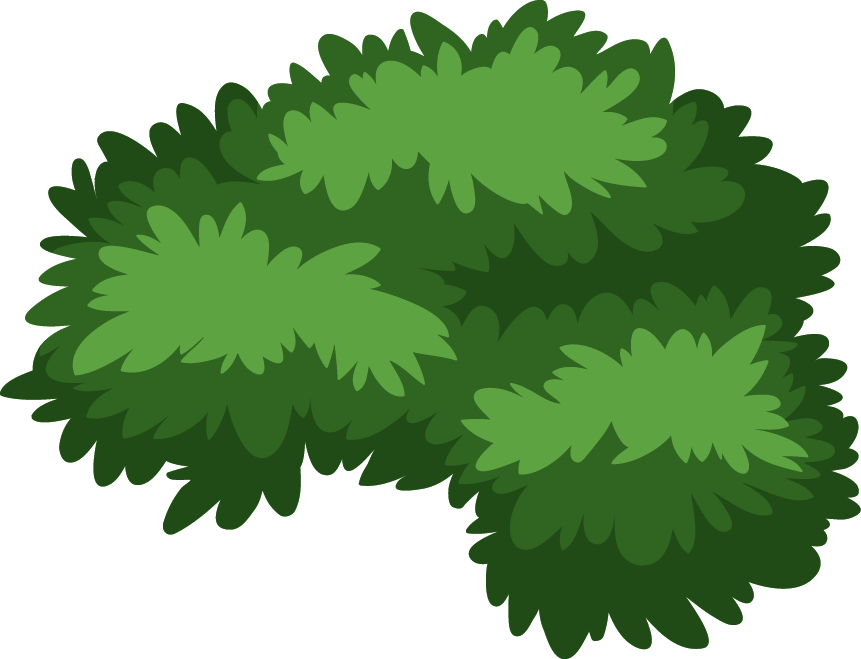 900
90
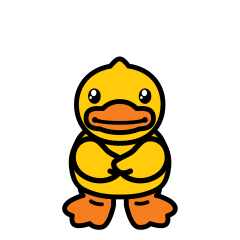 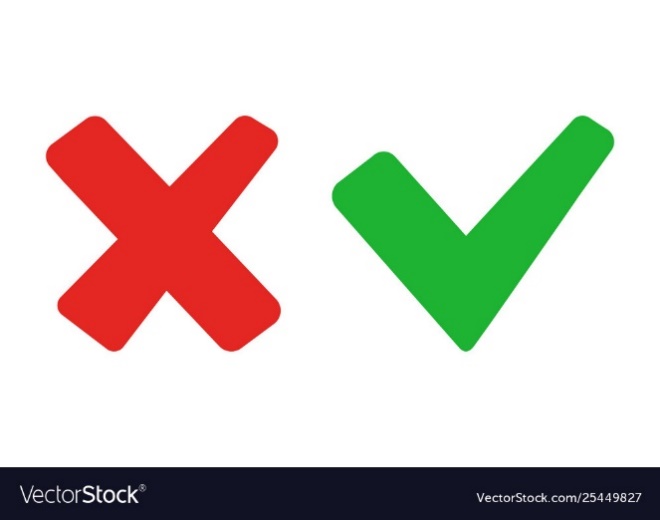 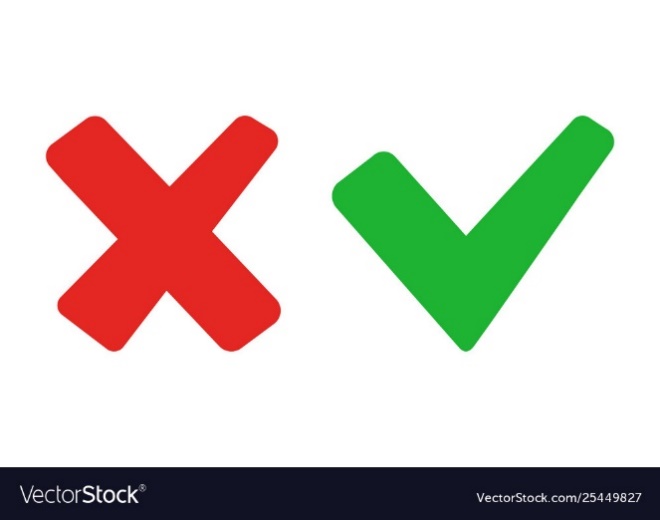 1 000
10 000
Chọn câu trả lời đúng.
Số nào dưới đây là mật khẩu mở khoá két sắt? Biết rằng mật khẩu không chứa chữ số 0 ở lớp triệu và chữ số hàng trăm nghìn khác 3.
A. 190 968 028
B. 1 000 000 000
C. 276 389 000
D. 537 991 833
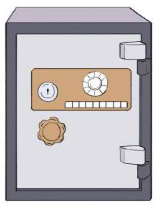 Mật khẩu không chứa số 0 ở lớp triệu nên loại đáp án A, B
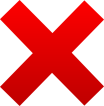 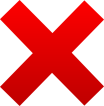 Mật khẩu có chữ số hàng trăm nghìn khác 3 nên loại đáp án C
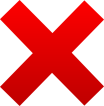 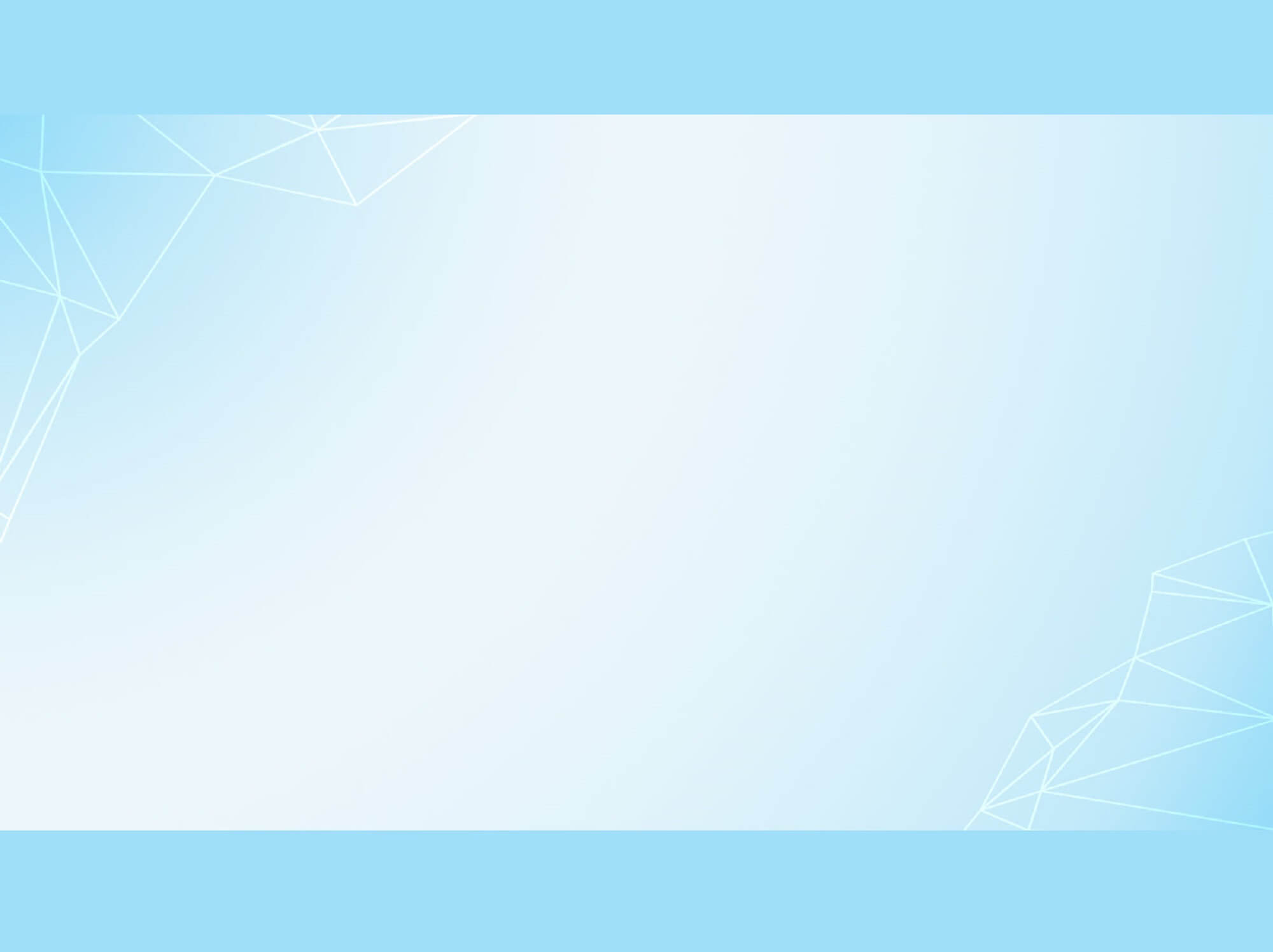 Thứ sáu ngày 18 tháng 10 năm 2024
TOÁN


Bài 13: LÀM TRÒN SỐ ĐẾN HÀNG TRĂM NGHÌN
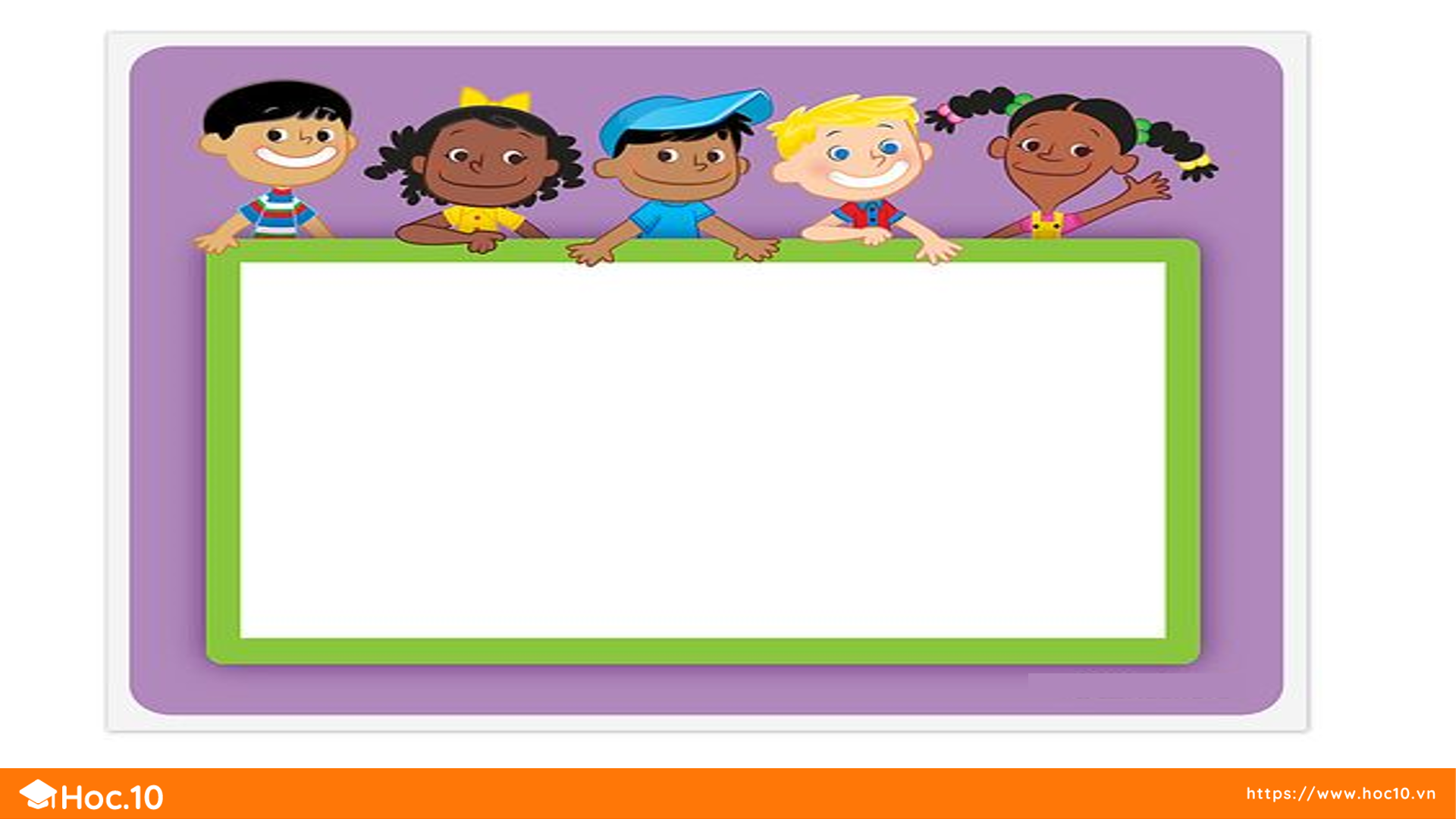 KHÁM PHÁ
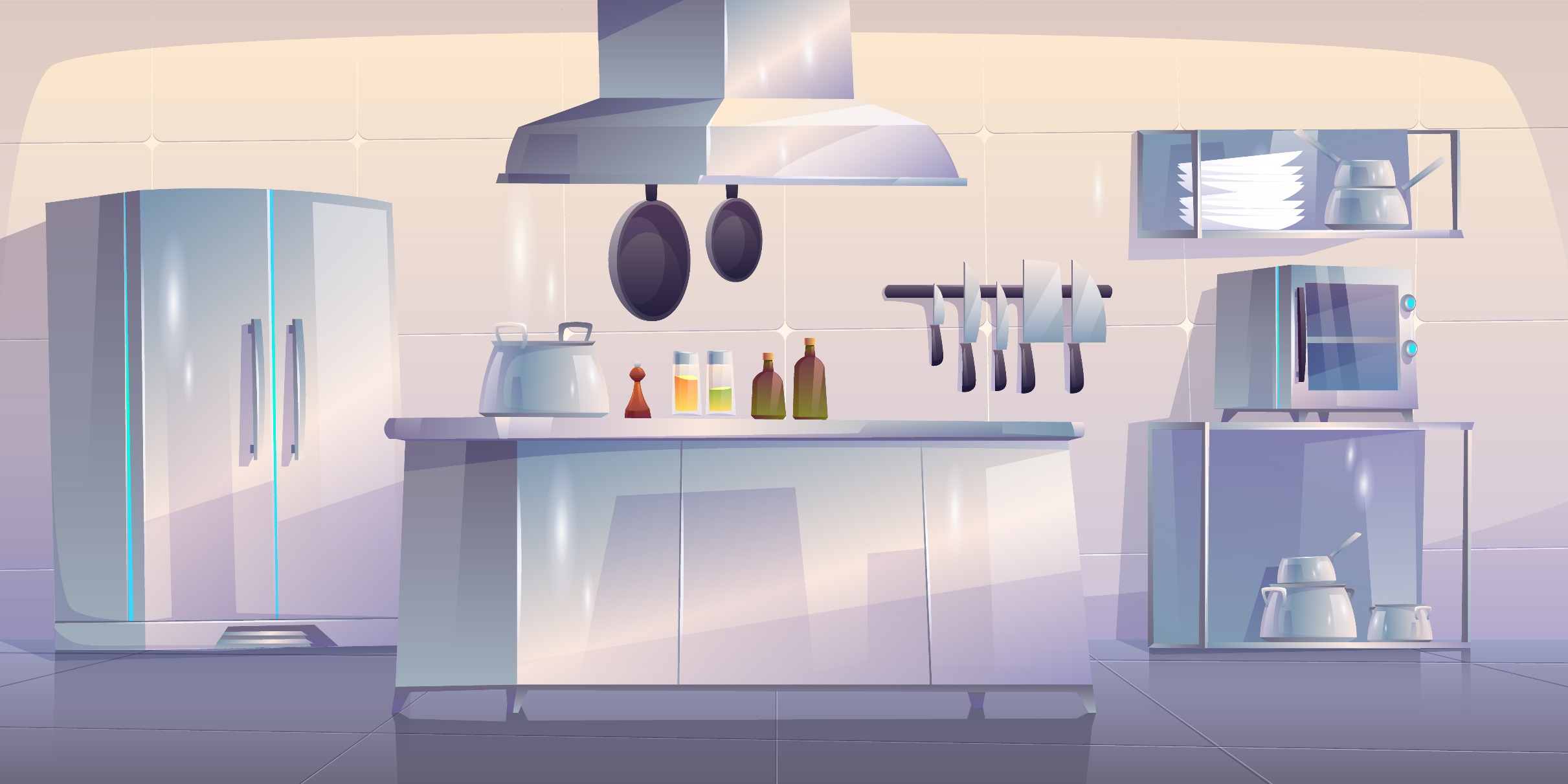 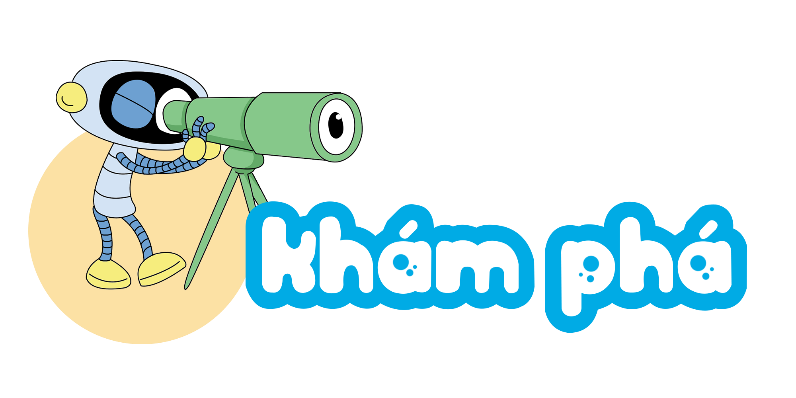 Theo số liệu cụ thể, số lượng xe máy của công ty A bán ra năm 2020 là 2 712 615 xe
Số lượng xe máy bán ra của công ty A năm 2020 là khoảng 2 700 000 xe.
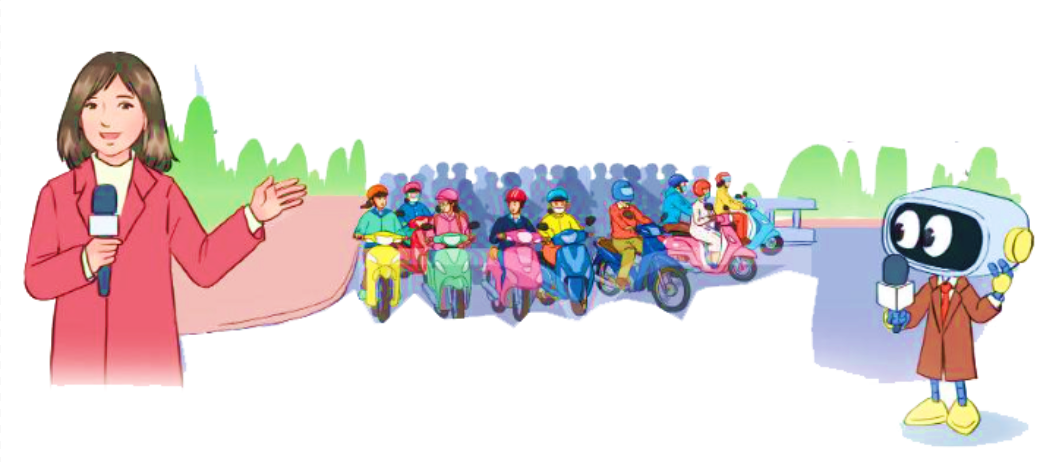 Phóng viên cho biết số lượng xe máy bán ra là bao nhiêu?
Rô-bốt cho biết số lượng xe máy bán ra là bao nhiêu?,
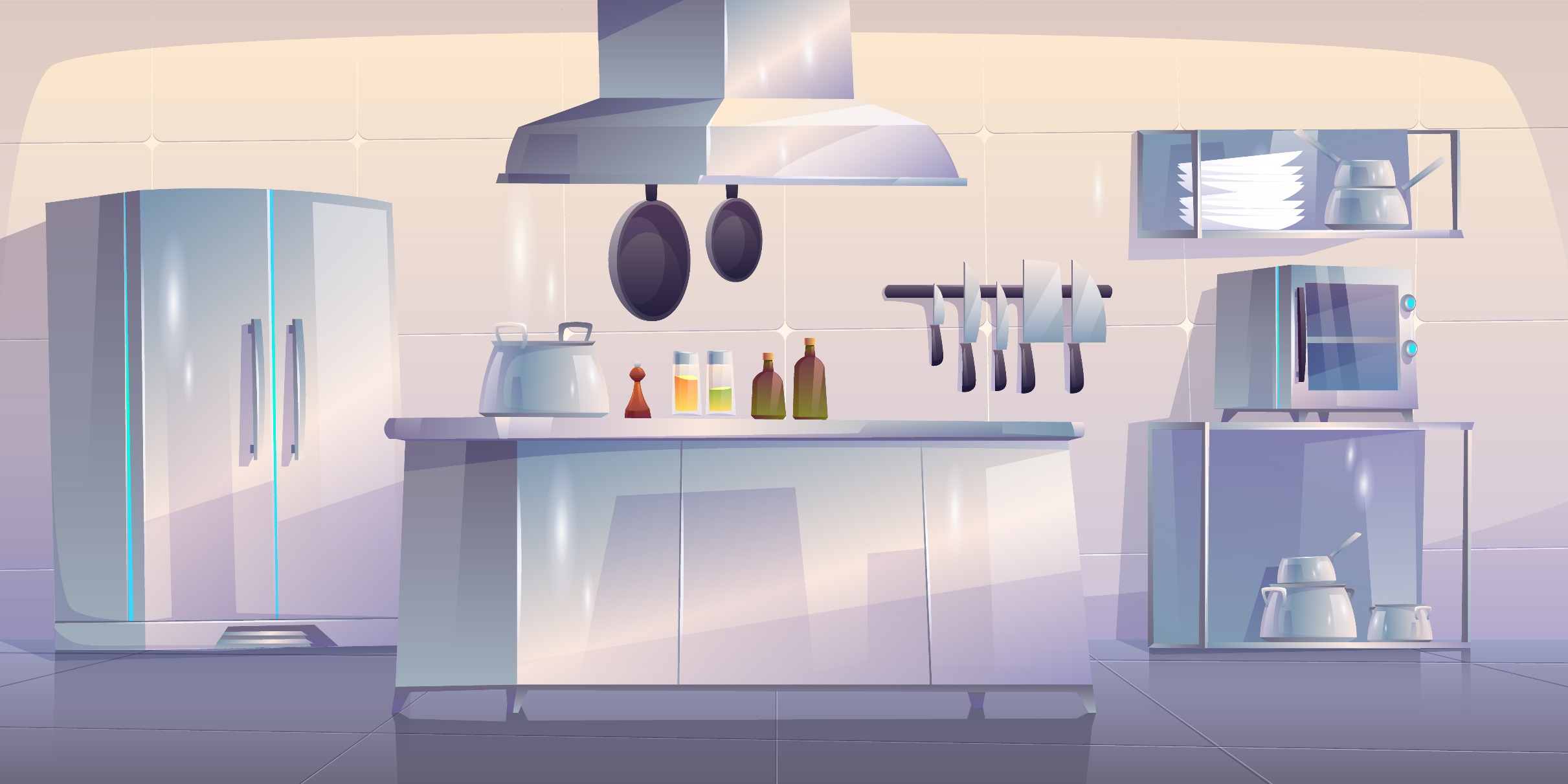 2 712 615
2 700 000
2 800 000
2 600 000
Khi làm tròn đến hàng trăm nghìn, ta so sánh chữ số hàng chục nghìn với 5. Nếu chữ số đó bé hơn 5 thì ta làm tròn xuống, còn lại thì làm tròn lên
Trên tia số, số 2 712 615 gần số 2 700 000 hơn hay gần số 2 800 000 hơn?
Vậy khi làm tròn số 2 712 615 đến hàng trăm nghìn thì được số 2 700 000
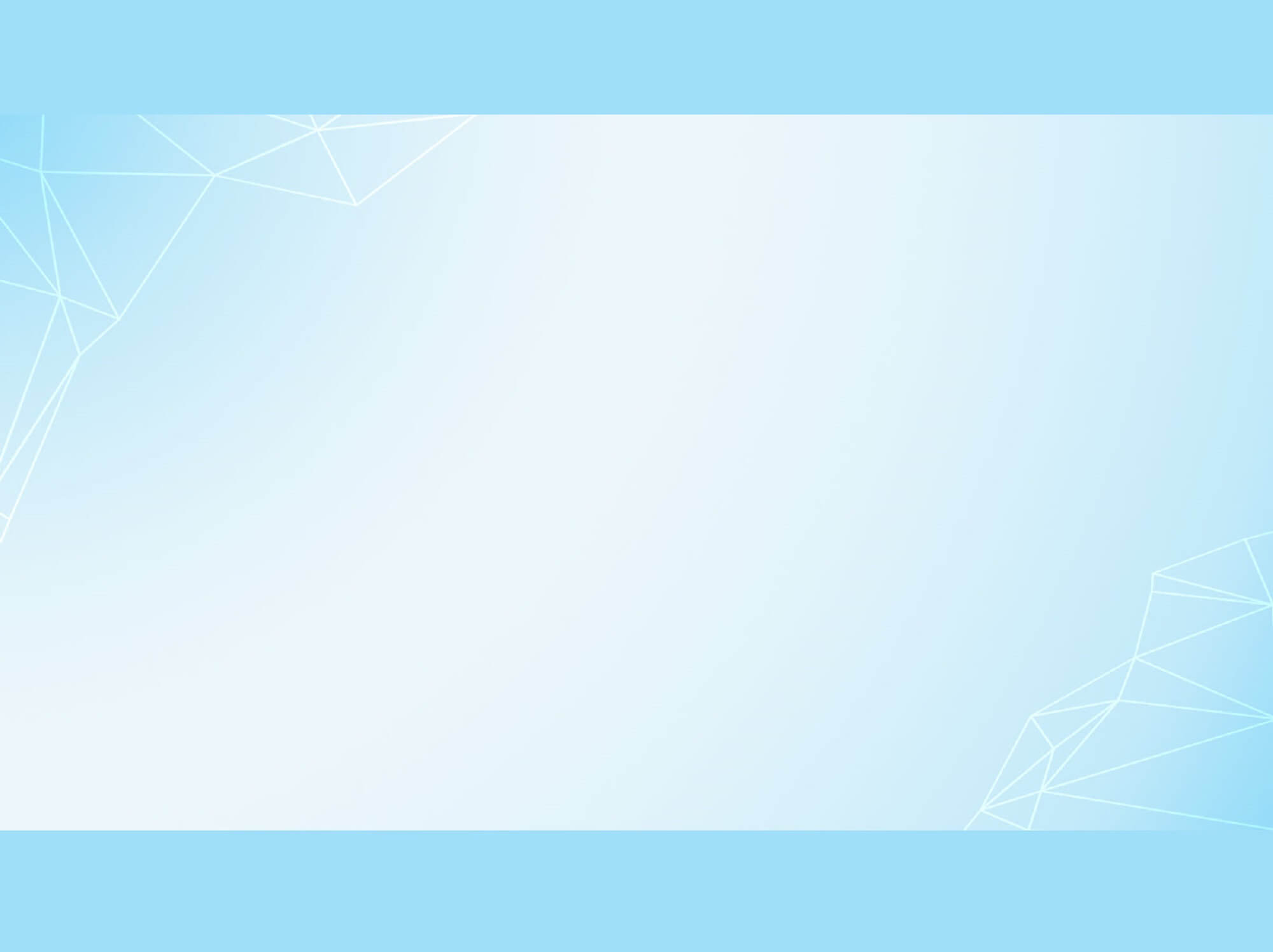 Ví dụ; Làm tròn đến hàng trăm nghìn
Khi làm tròn số tới hàng trăm nghìn, ta so sánh hàng chục nghìn với 5:
300 000
320 000
Vì 2 < 5
Vì 5 = 5
Vì 7 > 5
Làm tròn xuống
Làm tròn lên
Làm tròn lên
400 000
350 000
400 000
370 000
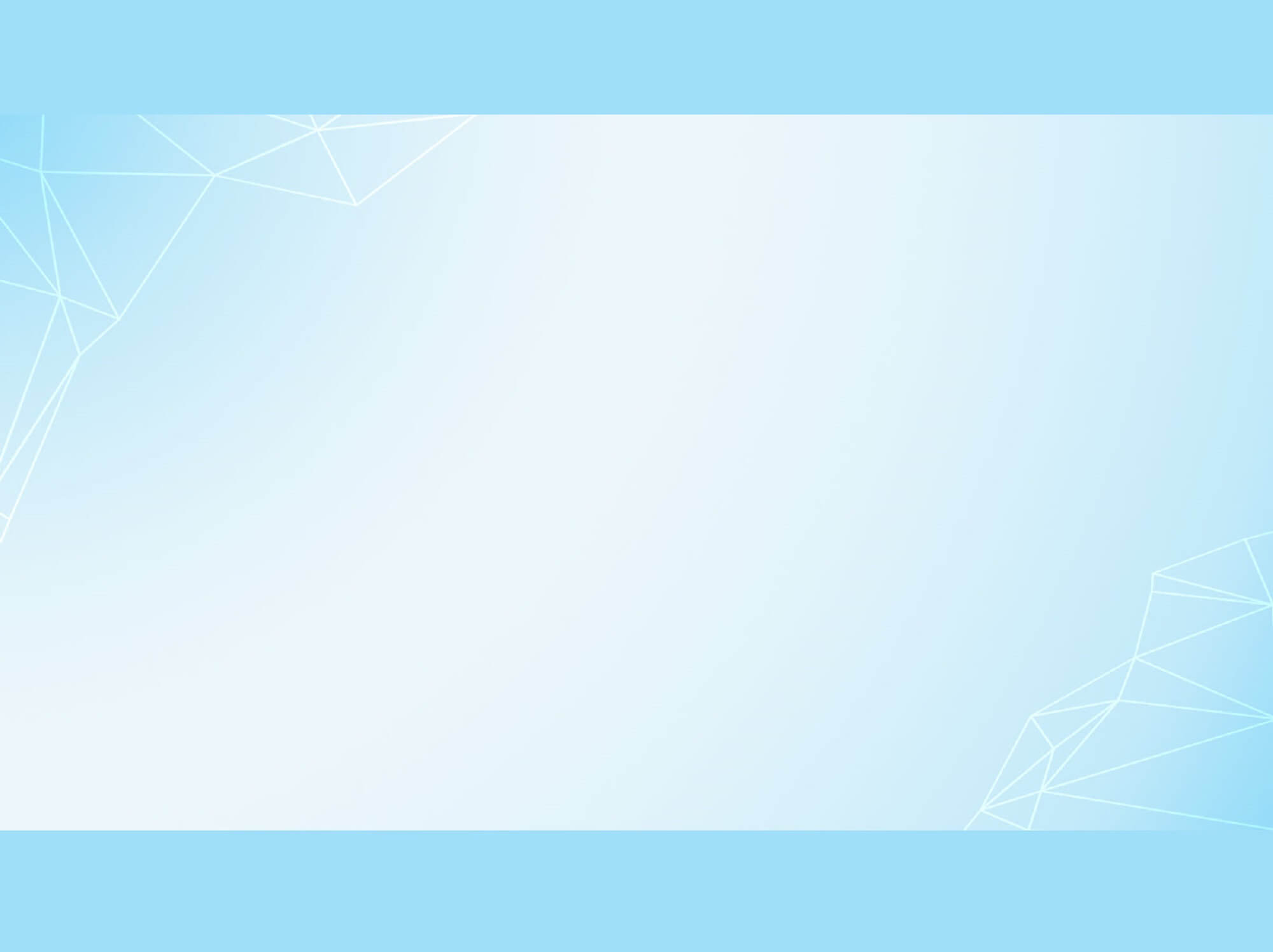 Làm tròn đến hàng trăm nghìn
Ta so sánh hàng chục nghìn với 5:
Nếu chữ số hàng chục nghìn bé hơn 5 thì làm tròn xuống
(đưa các chữ số hàng chục nghìn tới hàng đơn vị về 0, giữ nguyên chữ số hàng trăm nghìn).
Nếu chữ số hàng chục nghìn lớn hơn hoặc bằng 5 thì làm tròn lên
(đưa các chữ số hàng chục nghìn tới hàng đơn vị về 0, cộng thêm 1 vào chữ số hàng trăm nghìn).
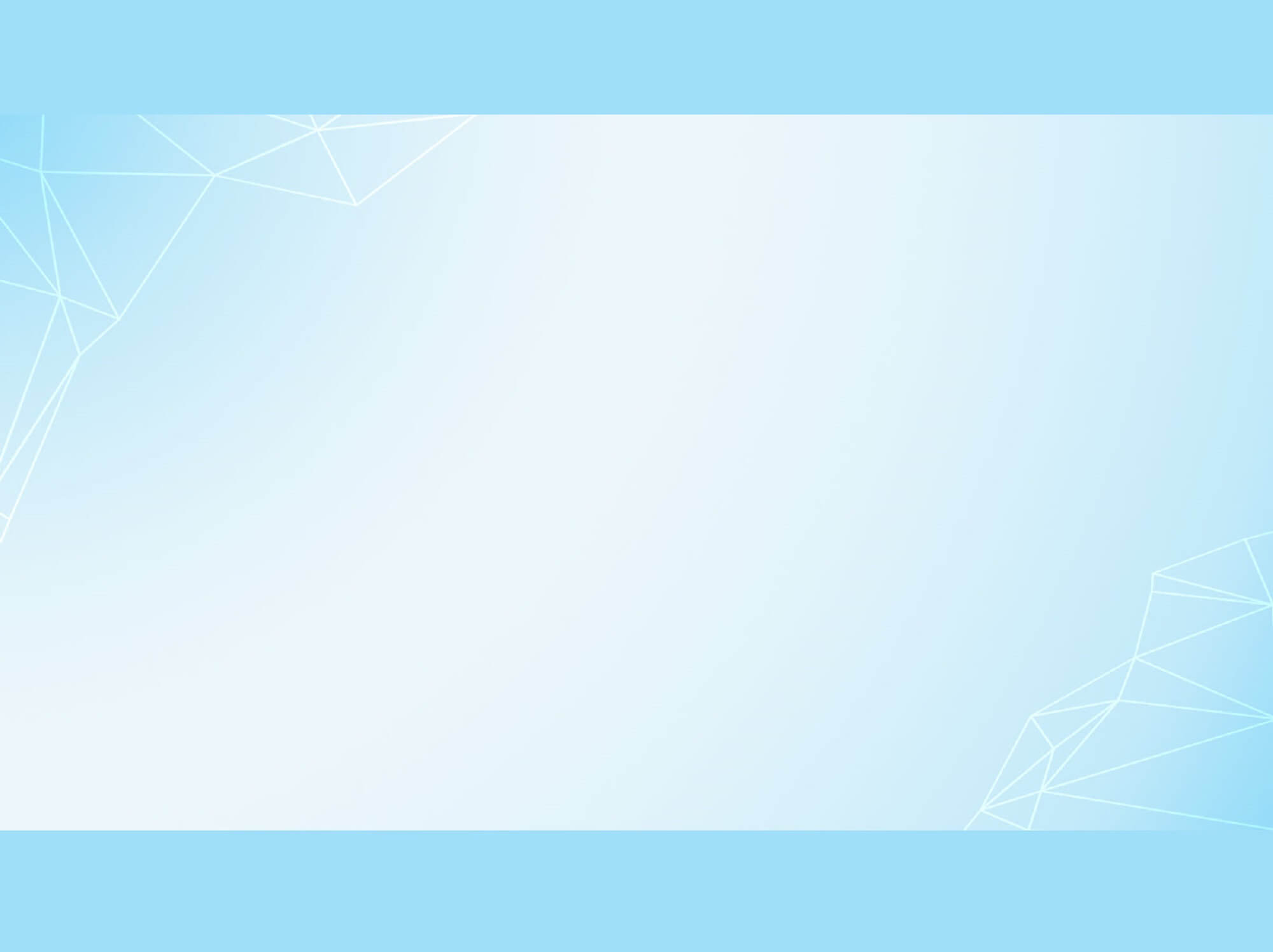 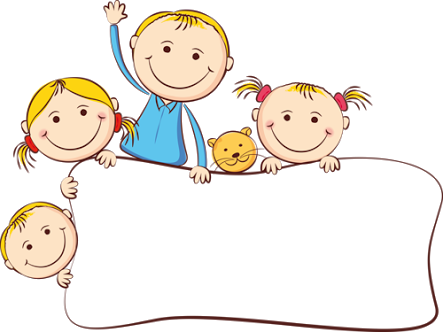 HOẠT ĐỘNG THỰC HÀNH
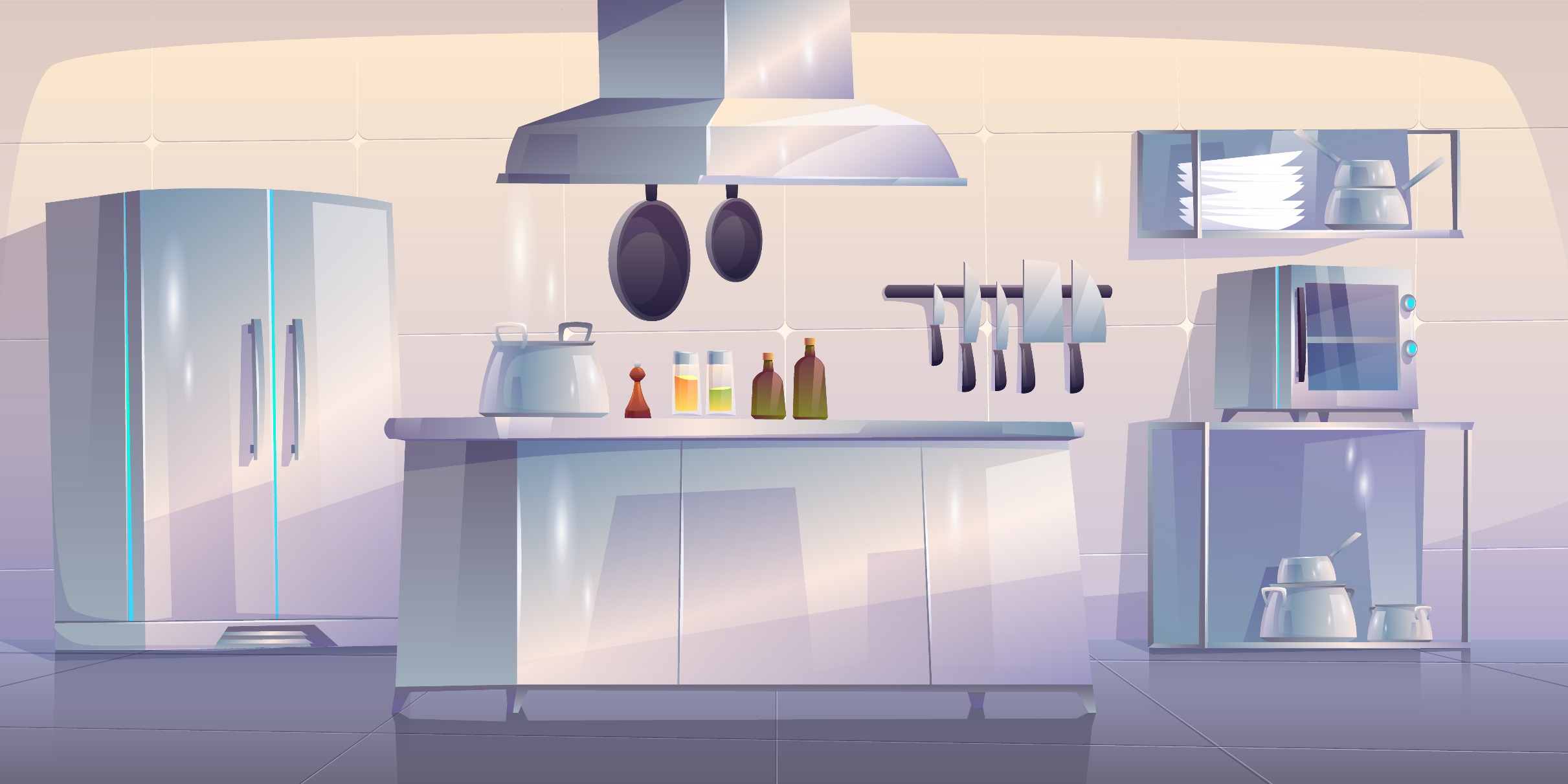 Làm tròn các mặt hàng sau đến hàng trăm nghìn.
1
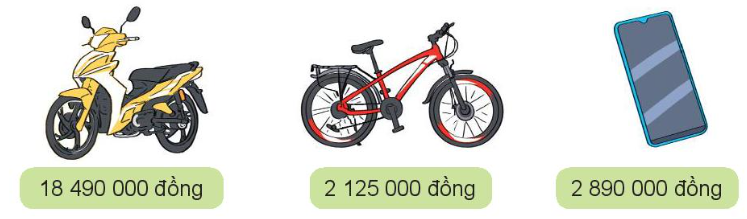 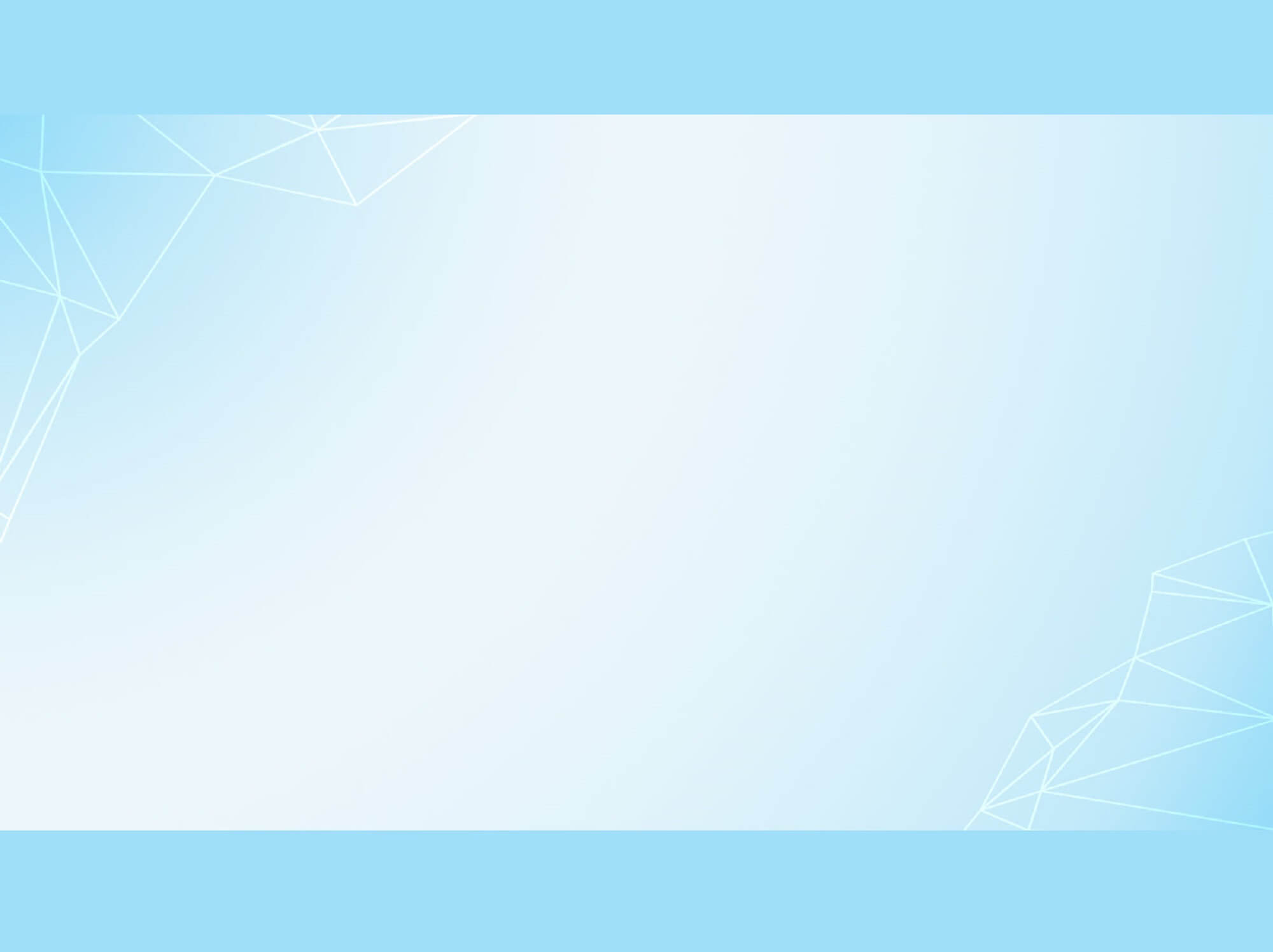 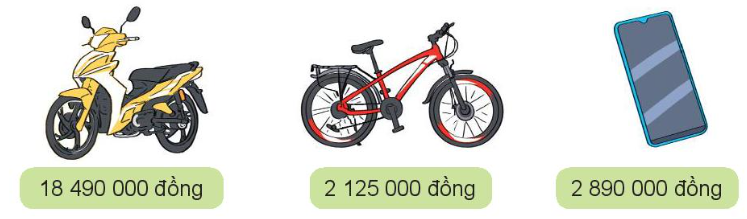 Khi làm tròn số 18.490.000 đến hàng trăm nghìn, ta được số
Khi làm tròn số 2.125.000 đến hàng trăm nghìn, ta được số
Khi làm tròn số 2.890.000 đến hàng trăm nghìn, ta được số
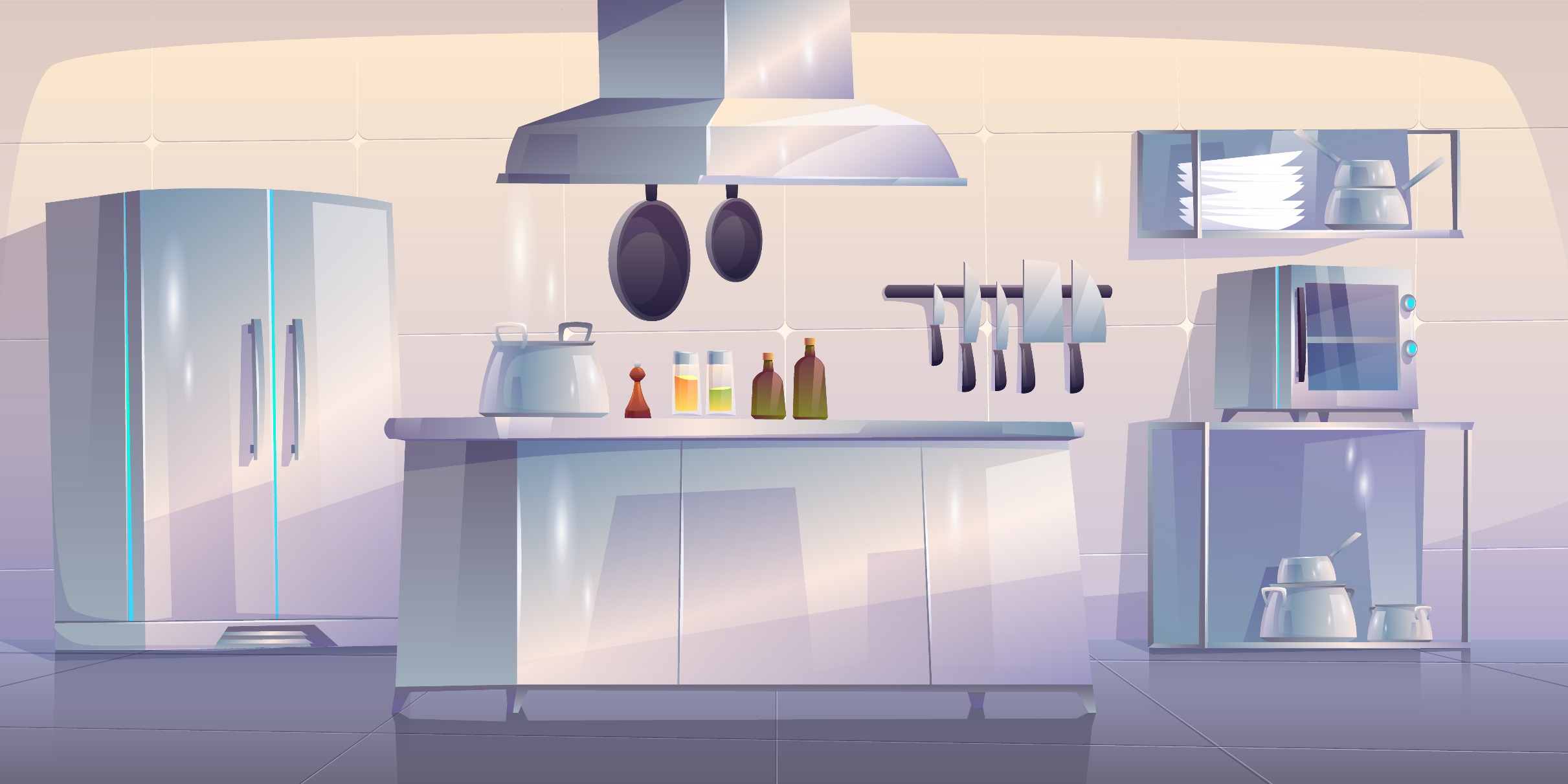 2
a) Chữ số 5 ở mỗi số sau thuộc hàng nào, lớp nào?
Lớp nghìn
Lớp triệu
Lớp triệu
189 835 388
5 122 381
531 278 000
Hàng nghìn
Hàng trăm triệu
Hàng triệu
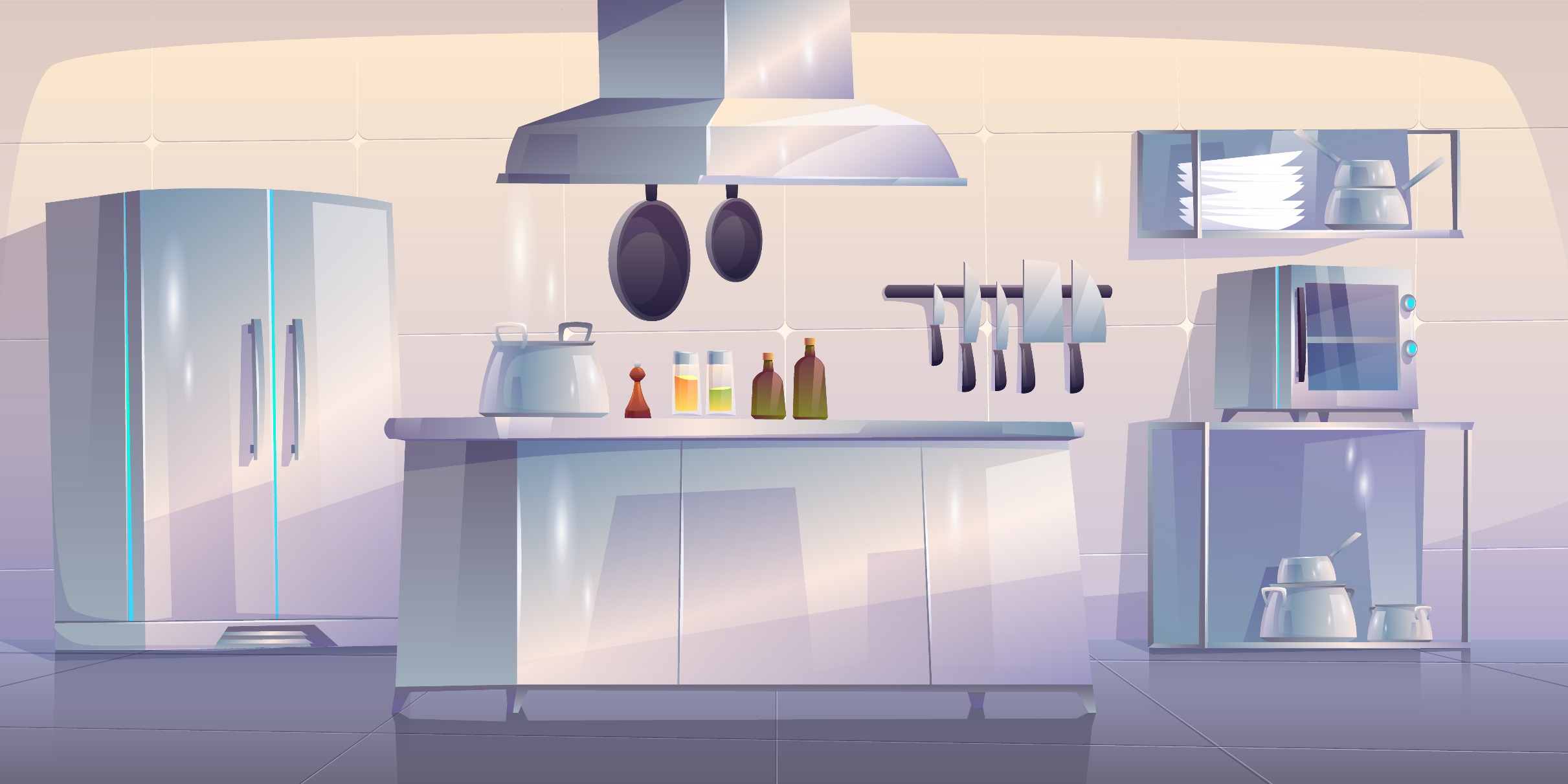 2
b) Hãy làm tròn các số trên đến hàng chục nghìn.
189 835 388
5 122 381
531 278 000
Làm tròn đến hàng chục nghìn
Làm tròn đến hàng chục nghìn
Làm tròn đến hàng chục nghìn
189 840 000
5 120 000
531 280 000
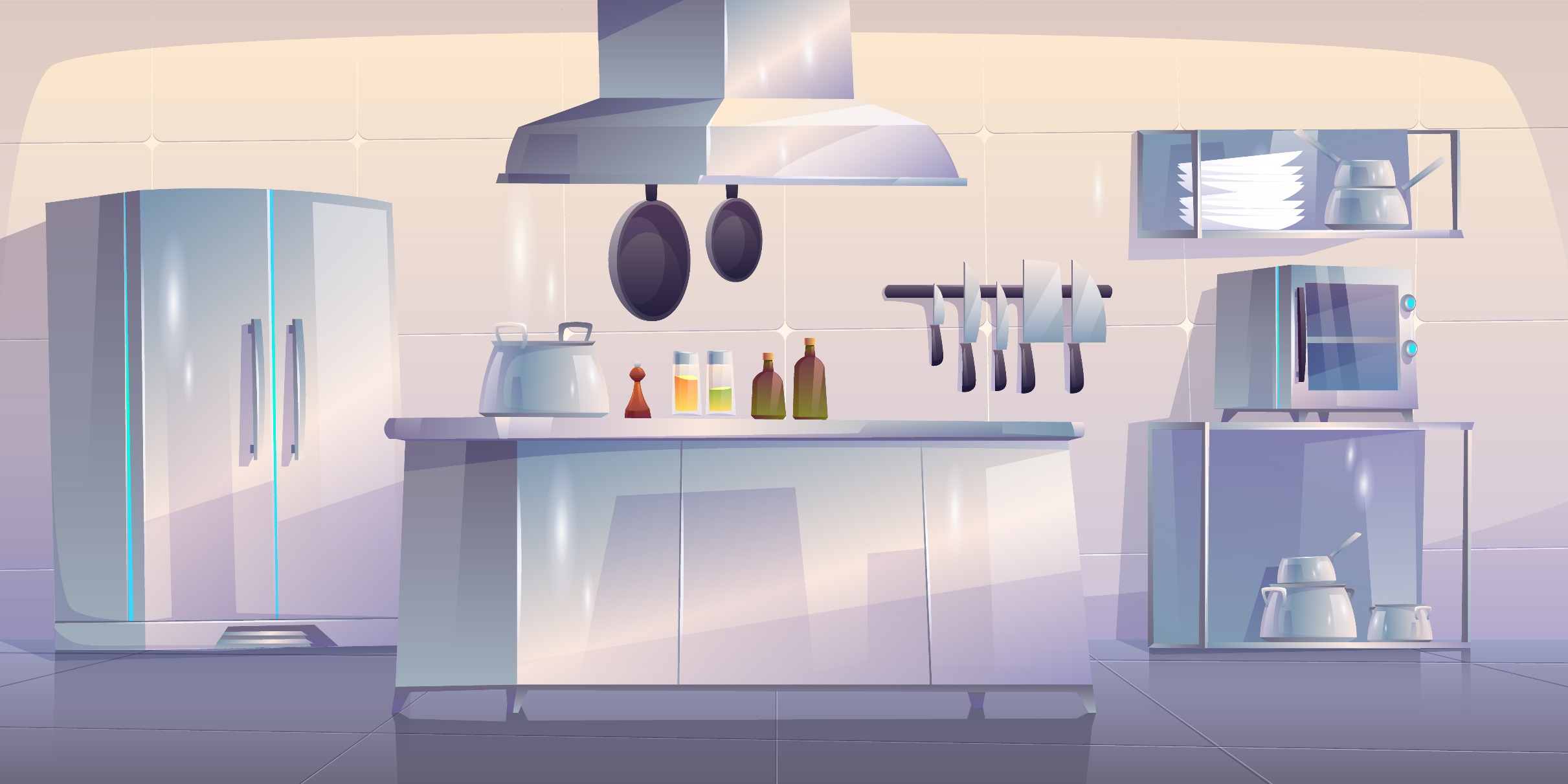 Bảng số liệu dưới đây cho biết số xe máy bán ra mỗi năm từ năm 2016 tới năm 2019 của một công ty. Làm tròn số xe máy bán ra mỗi năm đến hàng trăm nghìn.
3
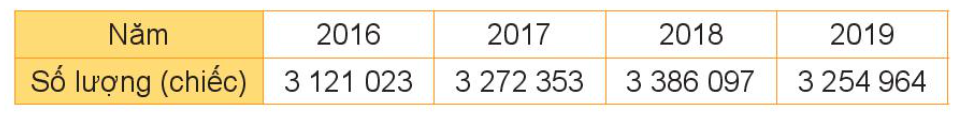 3 300 000
3 400 000
3 300 000
3 100 000
Luyện tập
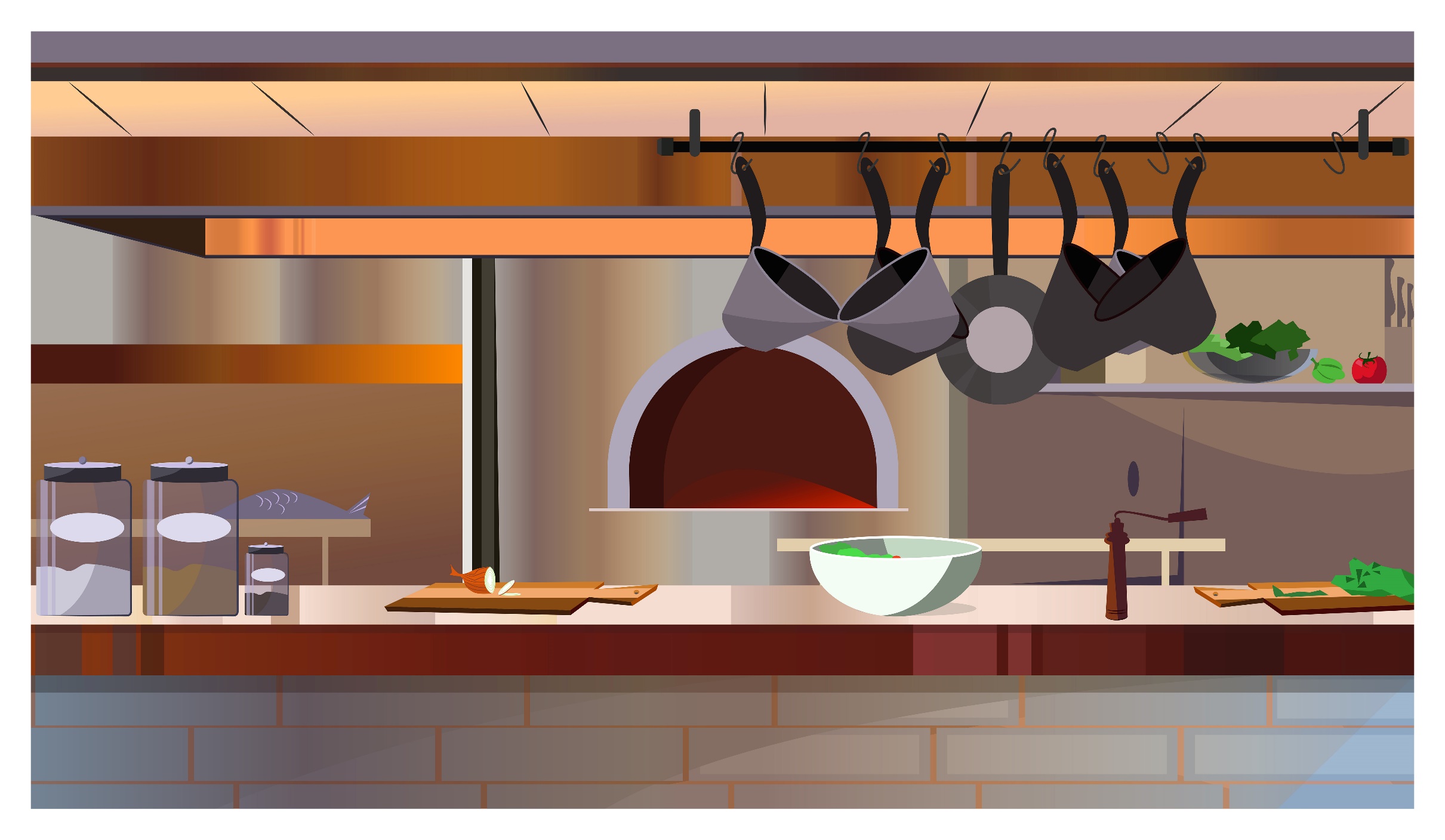 Làm tròn số dân (theo Niên giám thống kê năm 2020) của mỗi tỉnh dưới đây đến hàng trăm nghìn.
1
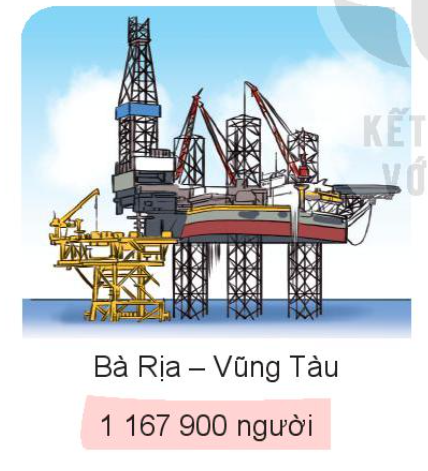 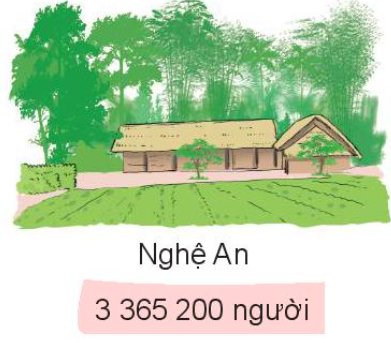 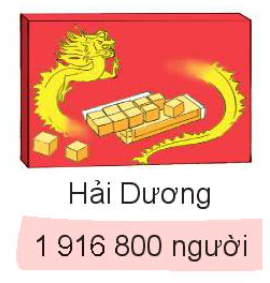 1 900 000
1 200 000
3 400 000
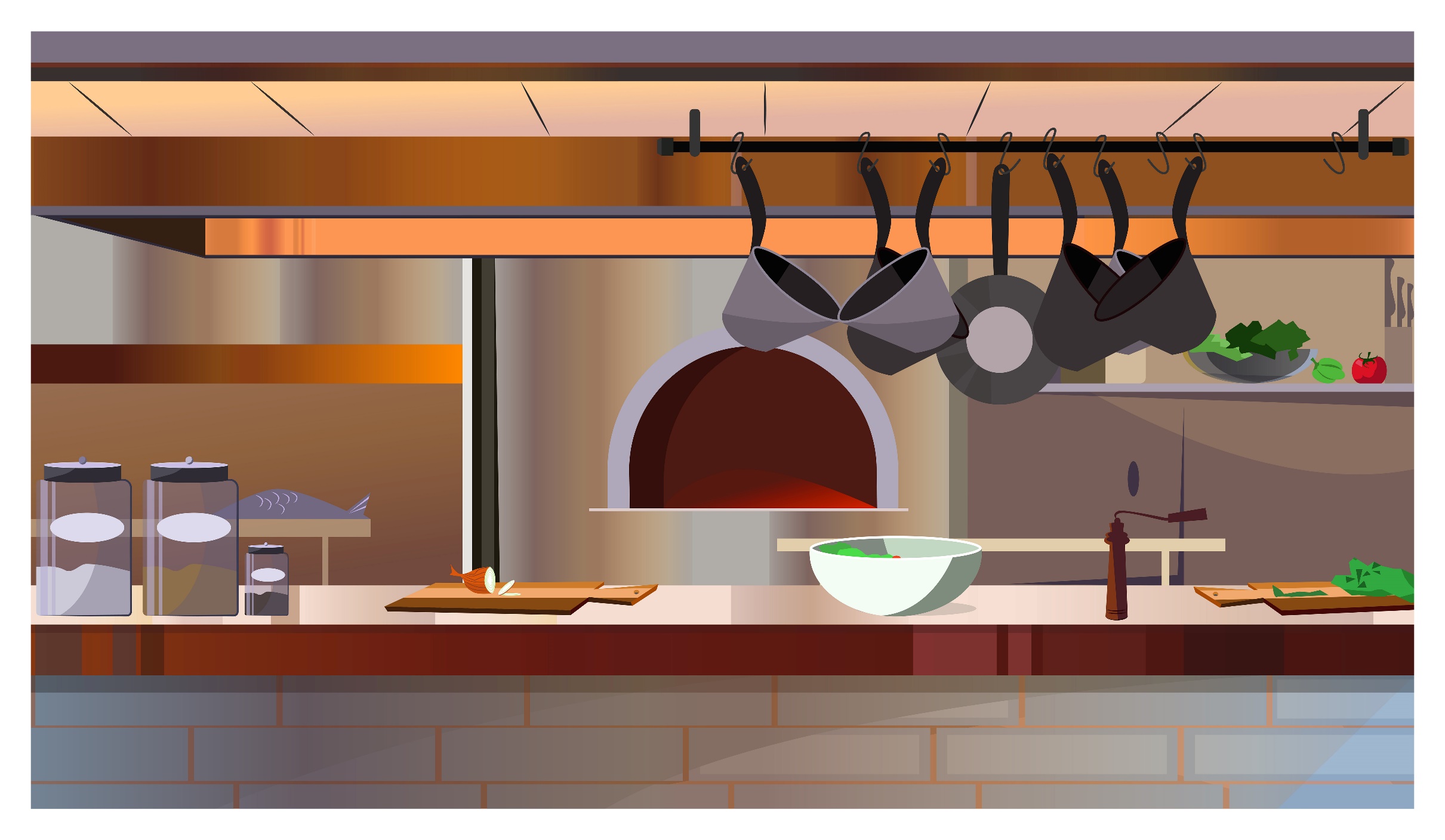 Chọn câu trả lời đúng
Số nào dưới đây làm tròn đến chữ số hàng trăm nghìn thì được hai trăm nghìn?
2
A. 149 000
B. 190 001
C. 250 001
D. 284 910
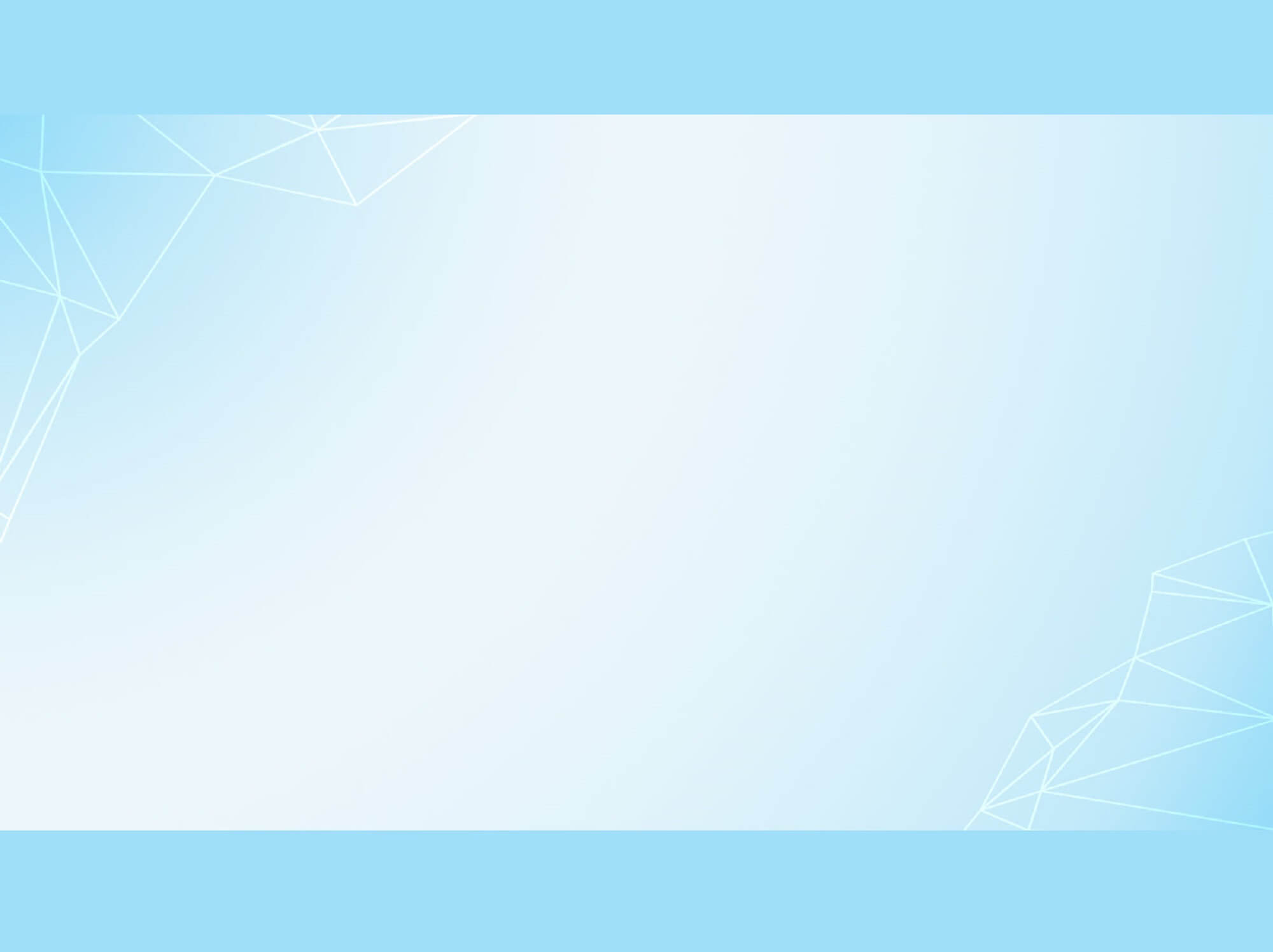 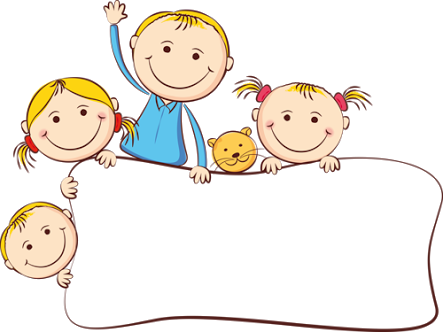 Vận dụng
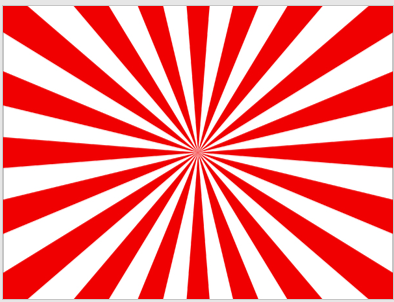 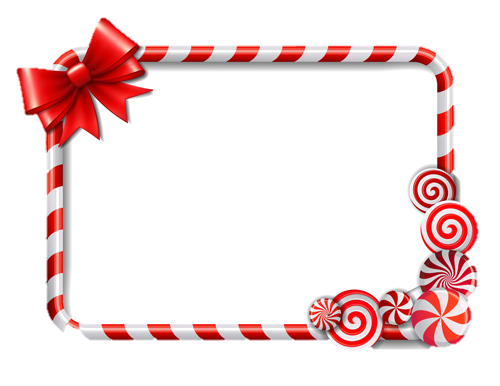 MÓN QUÀ
  BẤT NGỜ
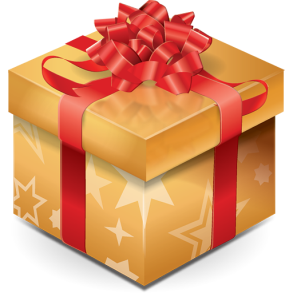 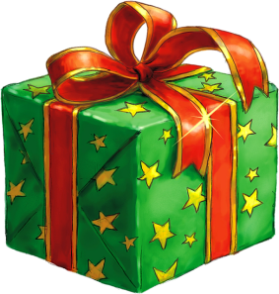 CHƠI
Làm tròn giá bán các mặt hàng sau đến hàng trăm nghìn:
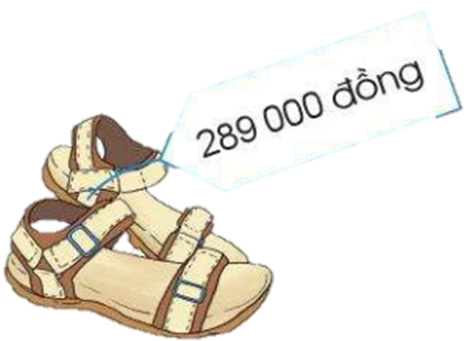 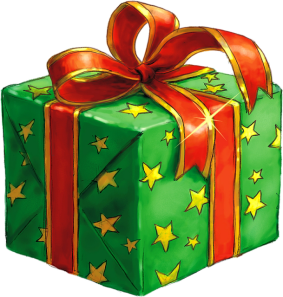 300 000
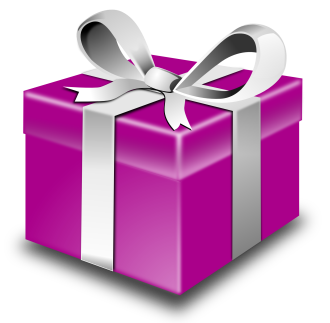 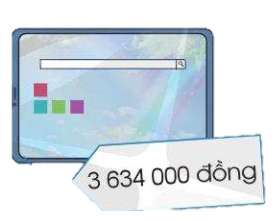 3 600 000
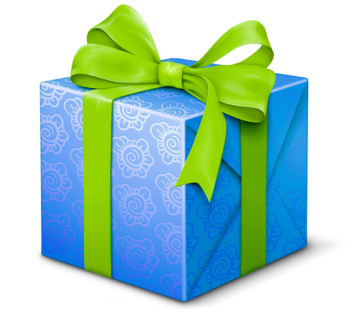 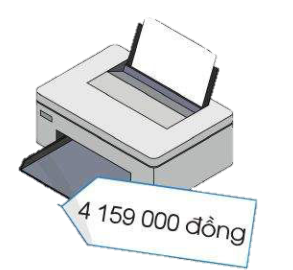 4 200 000
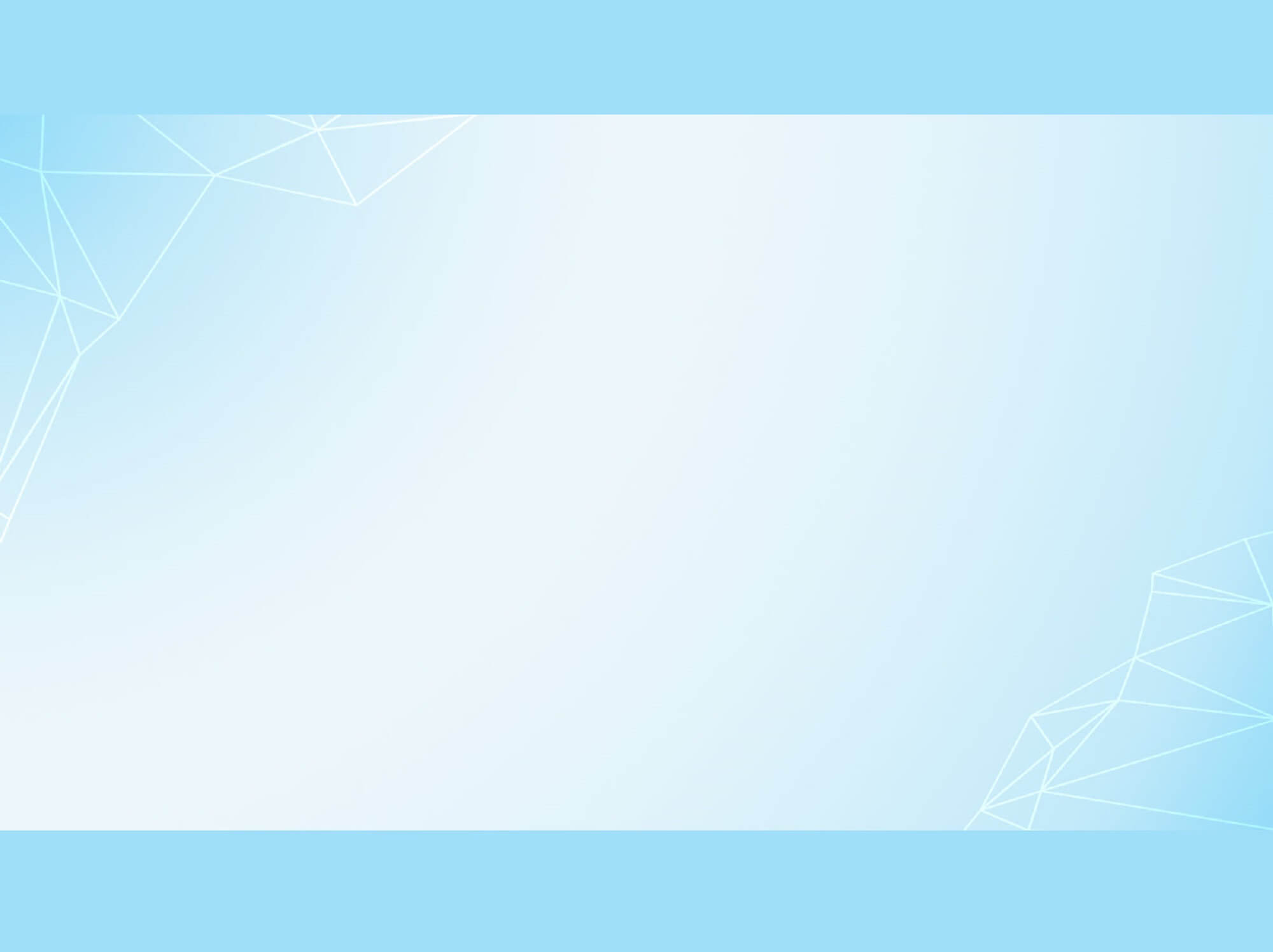 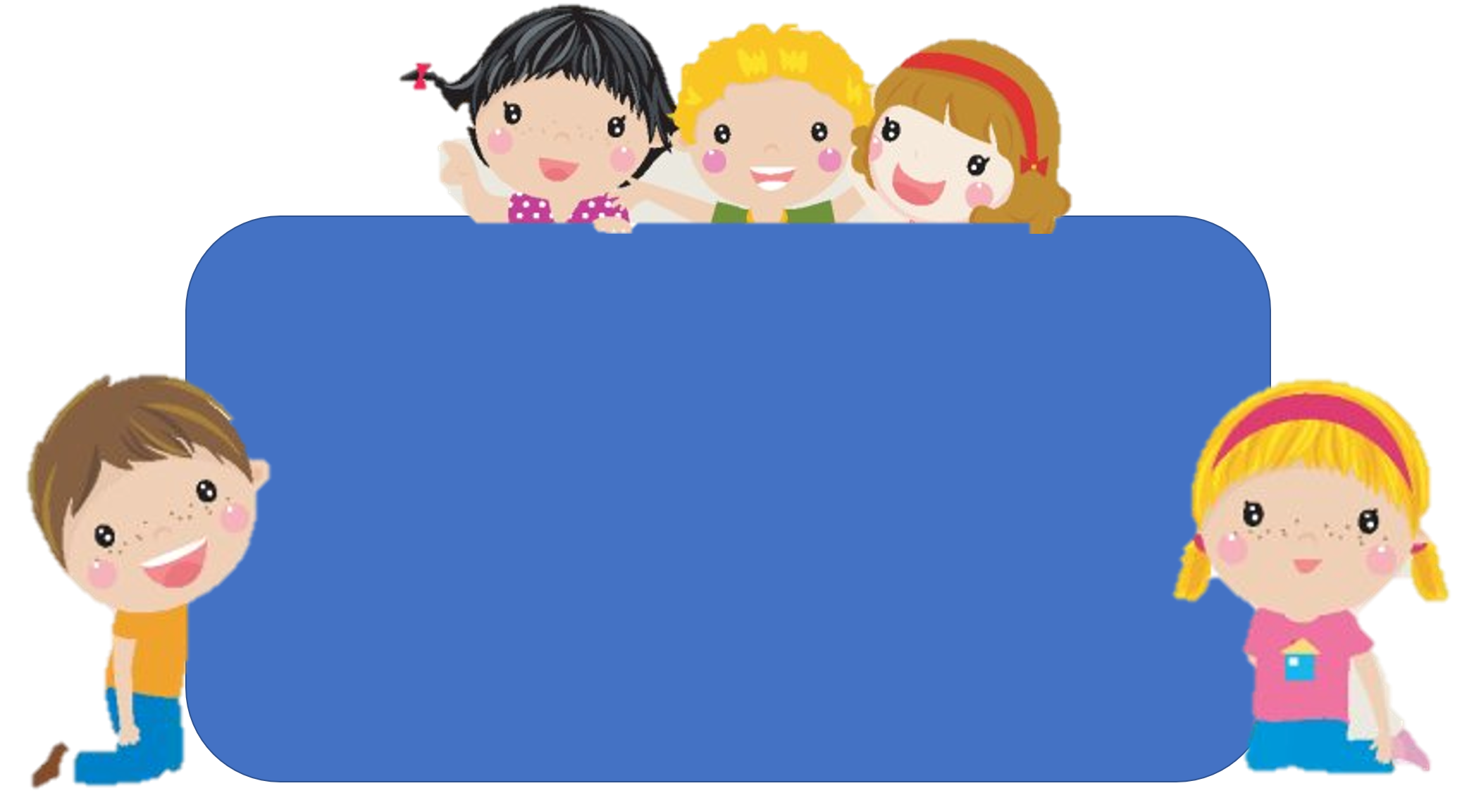 Em hãy chia sẻ những điều học được qua bài này.